Консультация для родителей
Как научить младшего дошкольника правилам дорожного движения!
Причины детского дорожно-транспортного травматизма
Неумение наблюдать 

Невнимательность

Недостаточный надзор взрослых за поведением детей
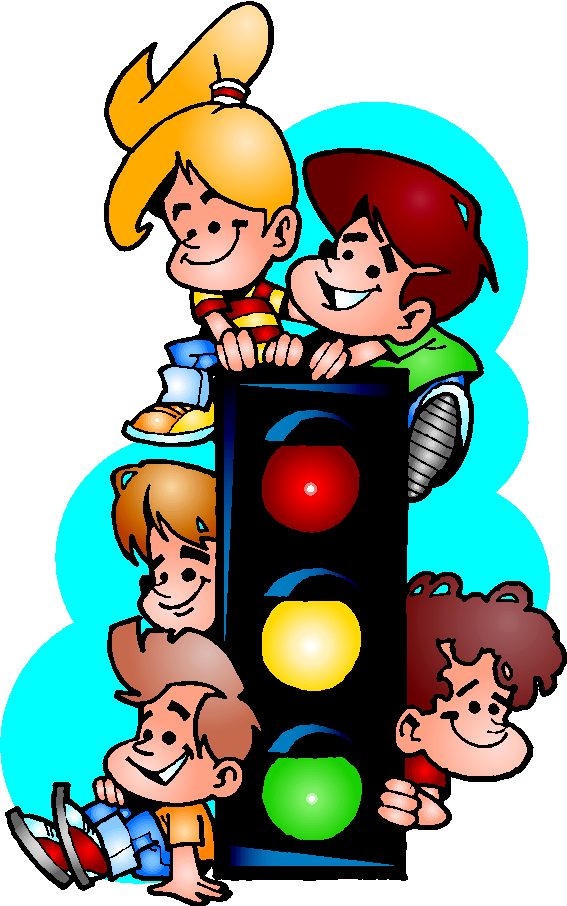 В младшем дошкольном  возрасте ребёнок должен усвоить:
Кто является участником дорожного движения
Элементы дороги (дорога, проезжая часть, тротуар, обочина, пешеходный переход, перекрёсток)
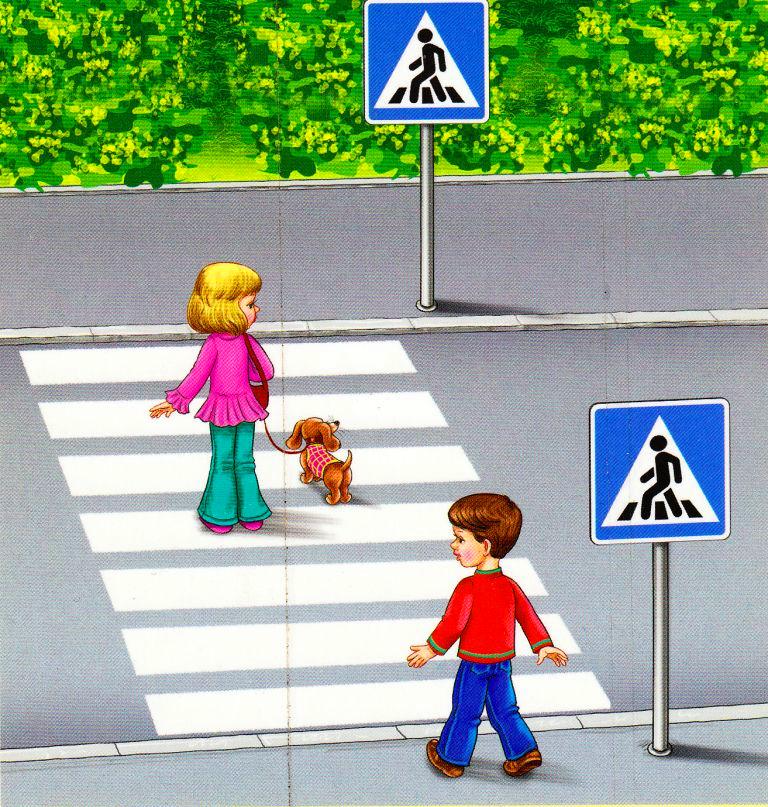 3.Транспортные средства (трамвай, автобус, троллейбус, легковой автомобиль, грузовой автомобиль, мотоцикл, велосипед)
4.Средства регулирования дорожного движения 

5.Красный, жёлтый и зелёный сигналы светофора
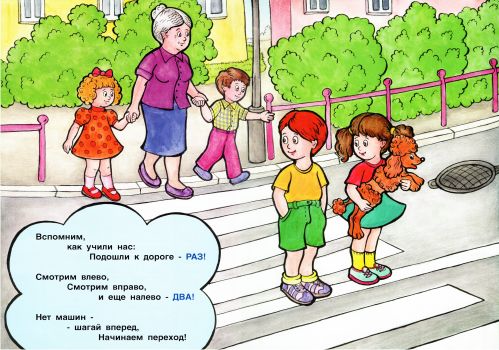 6.Правила движения по обочинам и тротуарам 

7.Правила перехода проезжей части 

8.Без взрослых выходить на дорогу нельзя
9.Правила посадки, поведения и высадки в общественном транспорте; Для чего служит тротуар (для движения пешеходов)
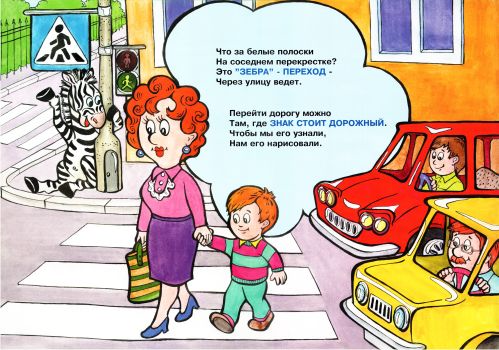 Как обучить ребенка ПДД:
При выходе из дома
* Если у подъезда дома возможно движение, сразу обратите внимание ребенка, нет ли приближающегося транспорта
* Если у подъезда стоят транспортные средства или растут деревья, приостановите свое движение и оглядитесь – нет ли опасности
При движении по тротуару: 
* Придерживайтесь правой стороны 
* Взрослый должен находиться со стороны проезжей части
* Если тротуар находится рядом с дорогой, родители должны держать ребенка за руку
* Приучите ребенка, идя по тротуару, внимательно наблюдать за выездом машин со двора
* Не приучайте детей выходить на проезжую часть, санки везите только по тротуару.
При переходе проезжей части:
* Переходите дорогу по пешеходному переходу или на перекрестке. 
* Идите на зеленый сигнал светофора, даже если нет машин. 
* Выходя на проезжую часть, прекращайте разговоры. 
* Не спешите, не бегите, переходите дорогу размеренно.
Готовясь перейти дорогу
* Остановитесь, осмотрите проезжую часть. 
* Развивайте у ребенка наблюдательность за дорогой. 
* Подчеркивайте свои движения: поворот головы для осмотра дороги. Остановку для осмотра дороги, остановку для пропуска автомобилей. 
* Учите ребенка всматриваться вдаль, различать приближающиеся машины. 
* Не стойте с ребенком на краю тротуара.
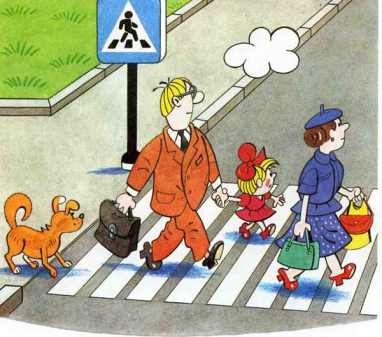 Берегите себя и своих близких и не забывайте, что самая доходчивая форма обучения – личный пример!